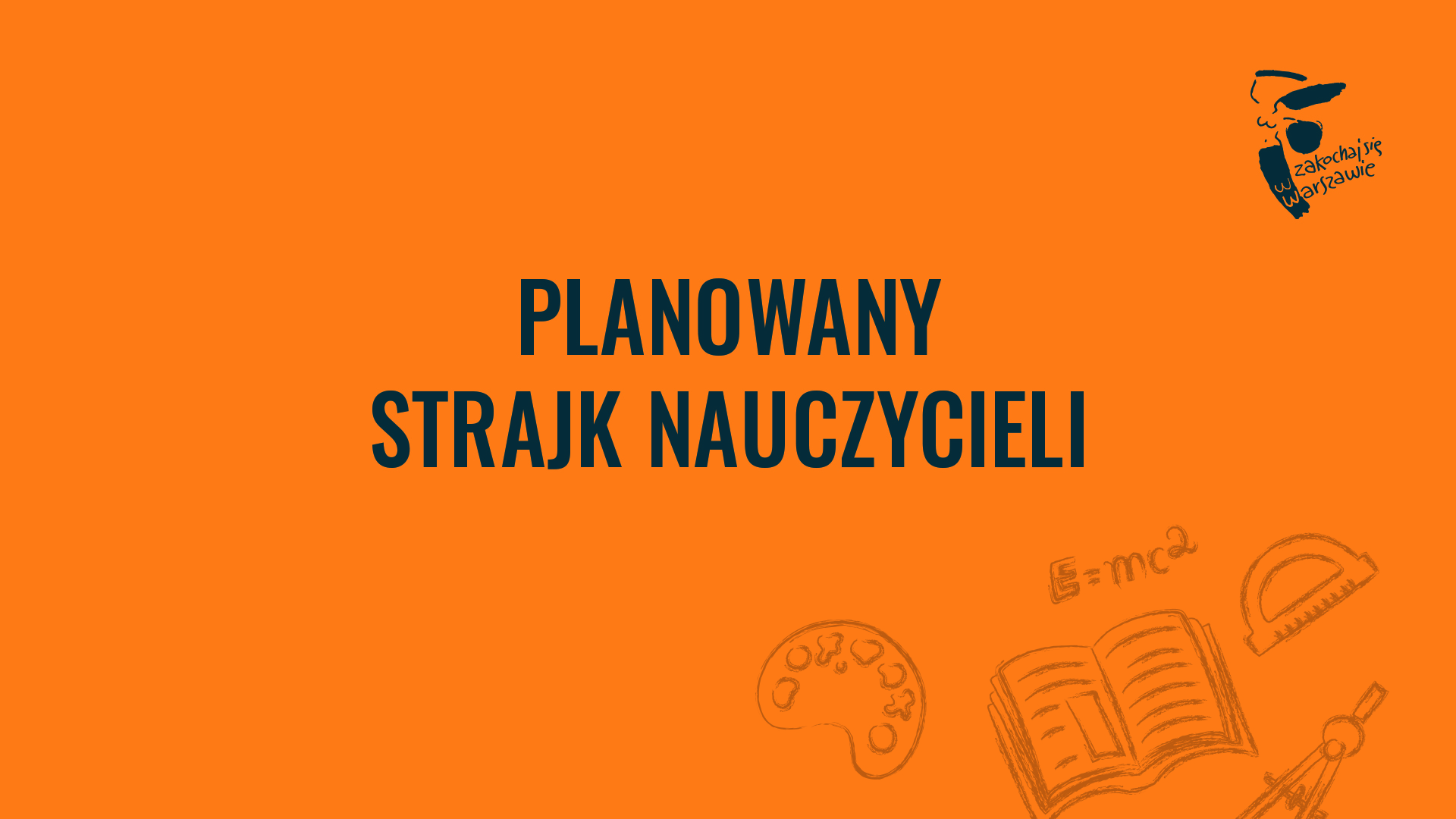 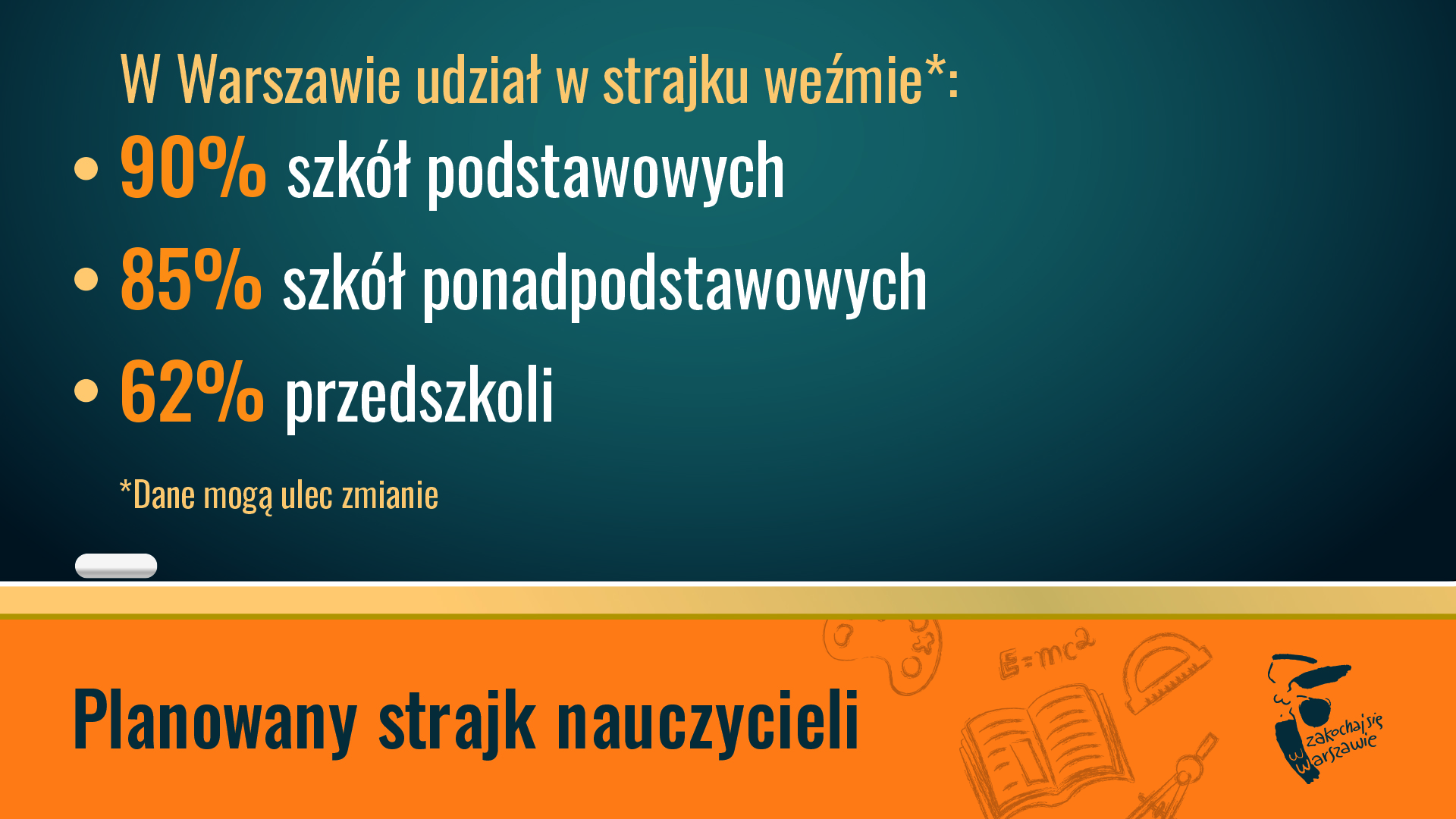 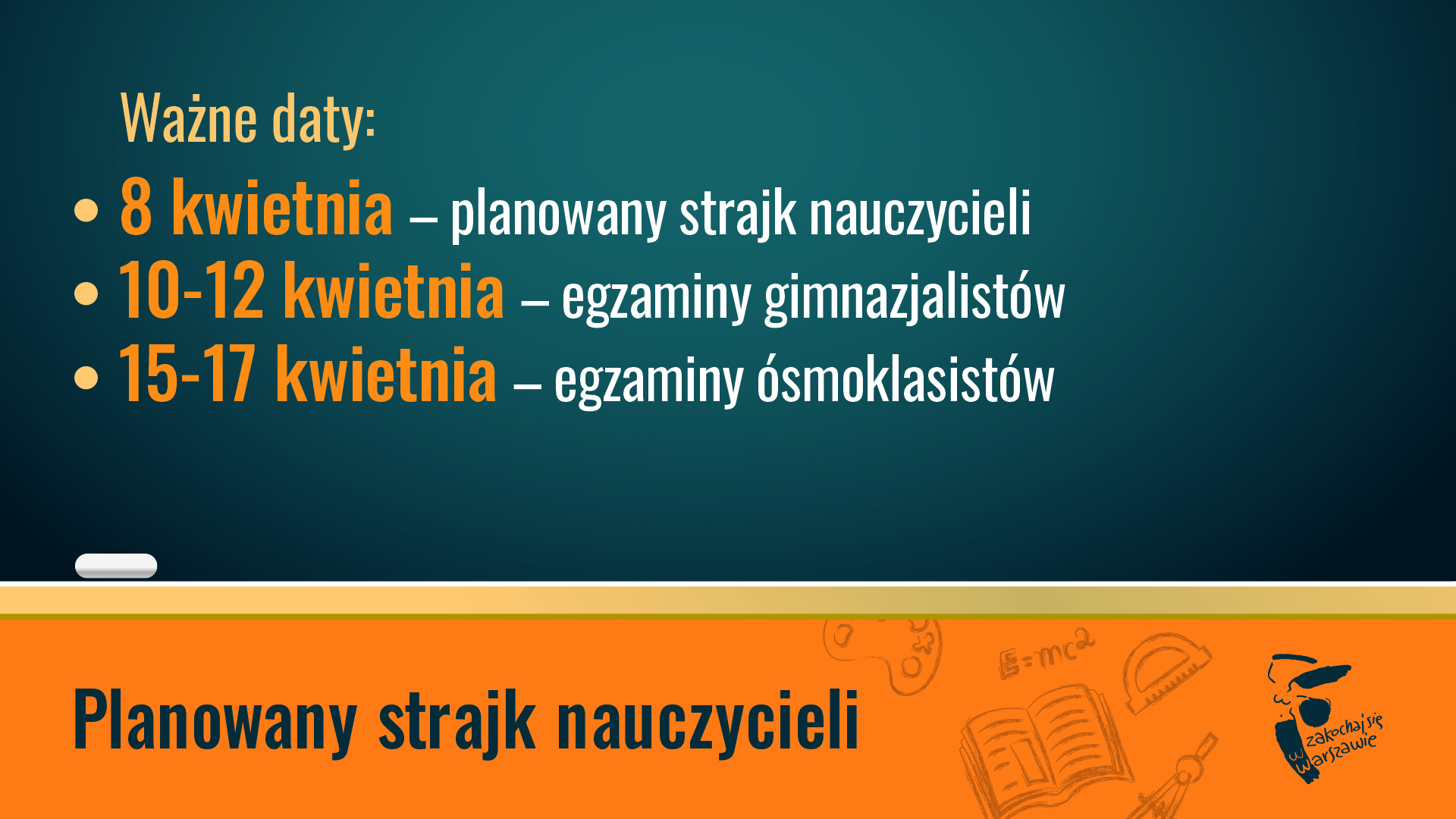 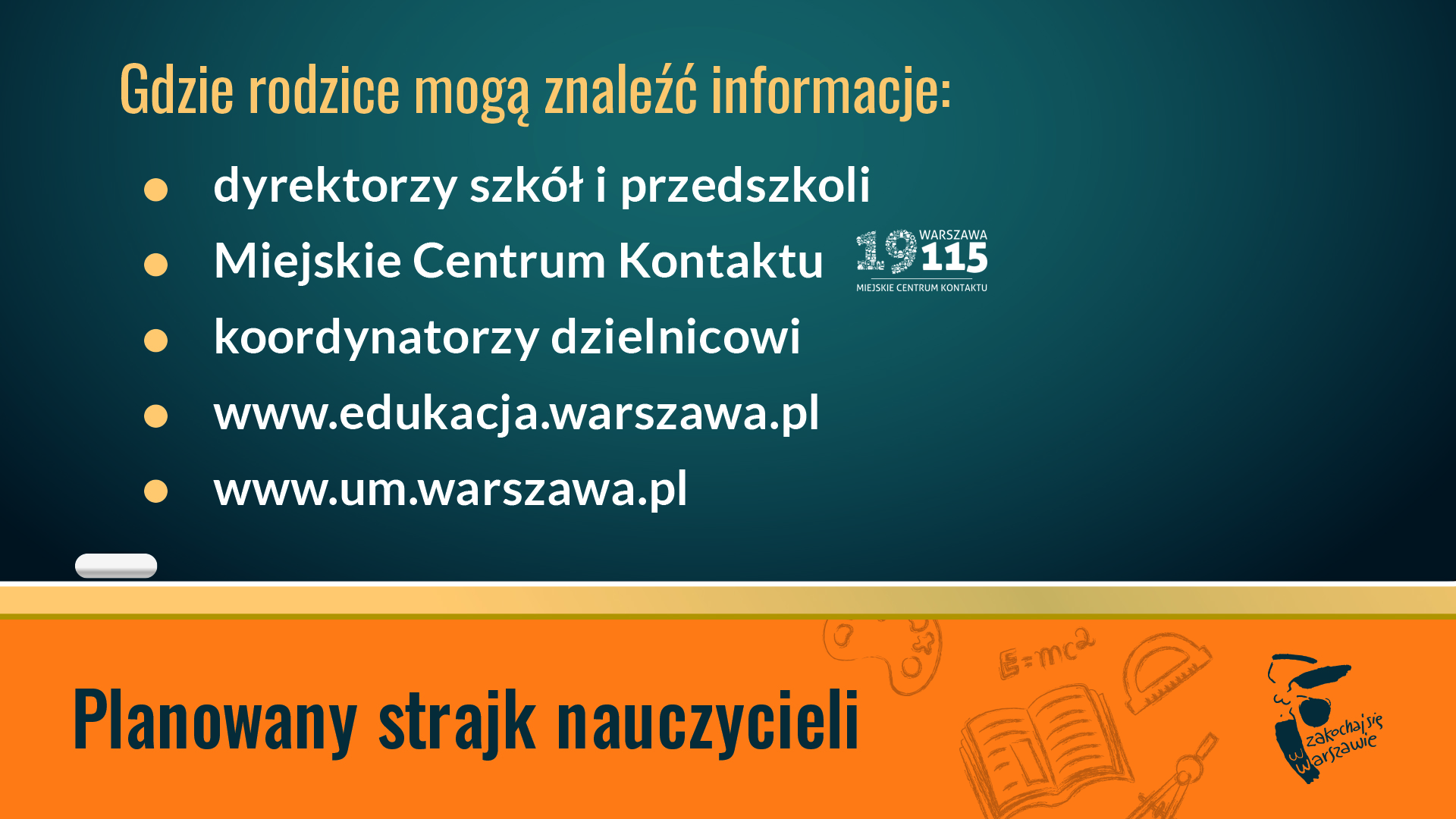 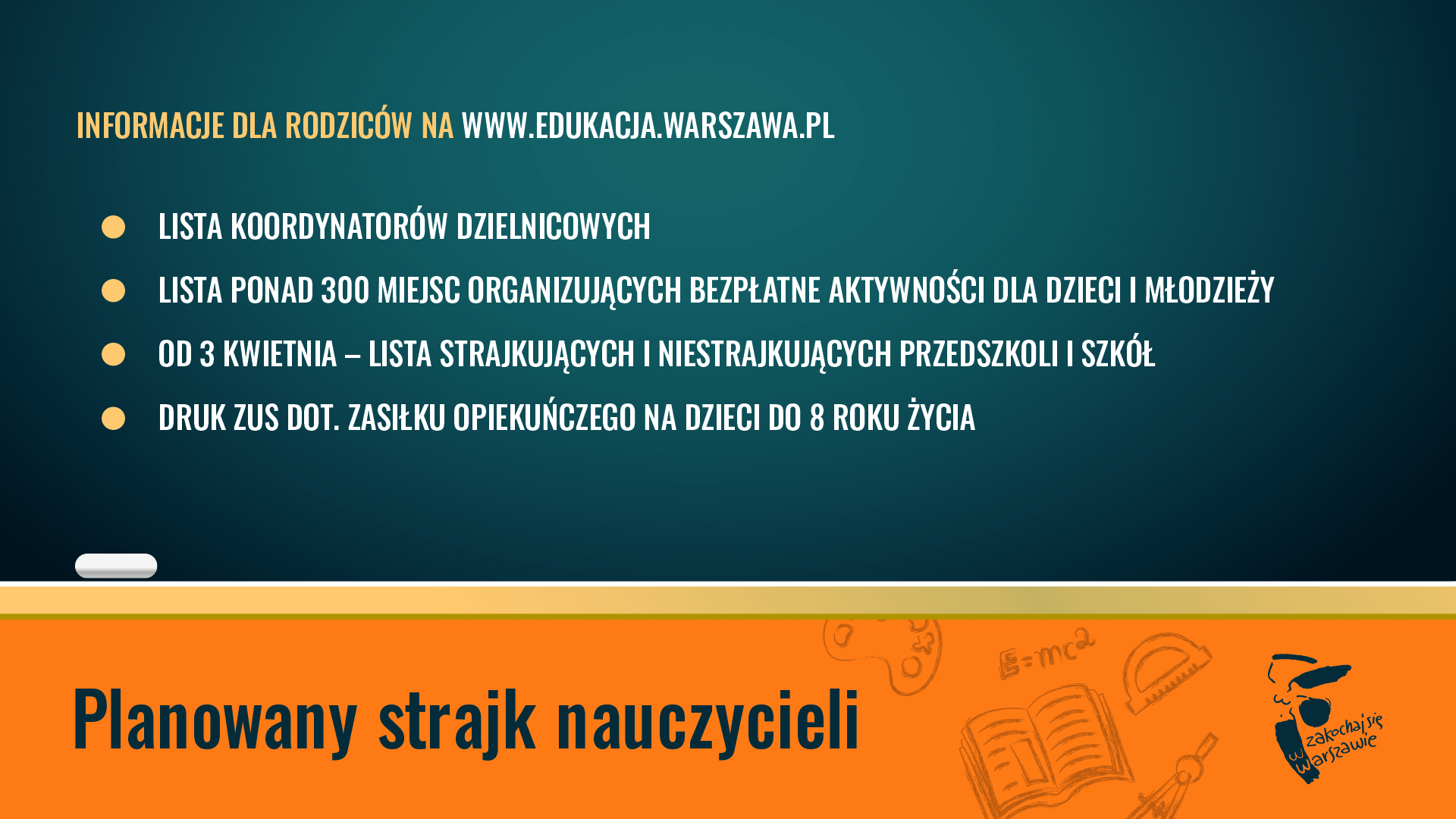 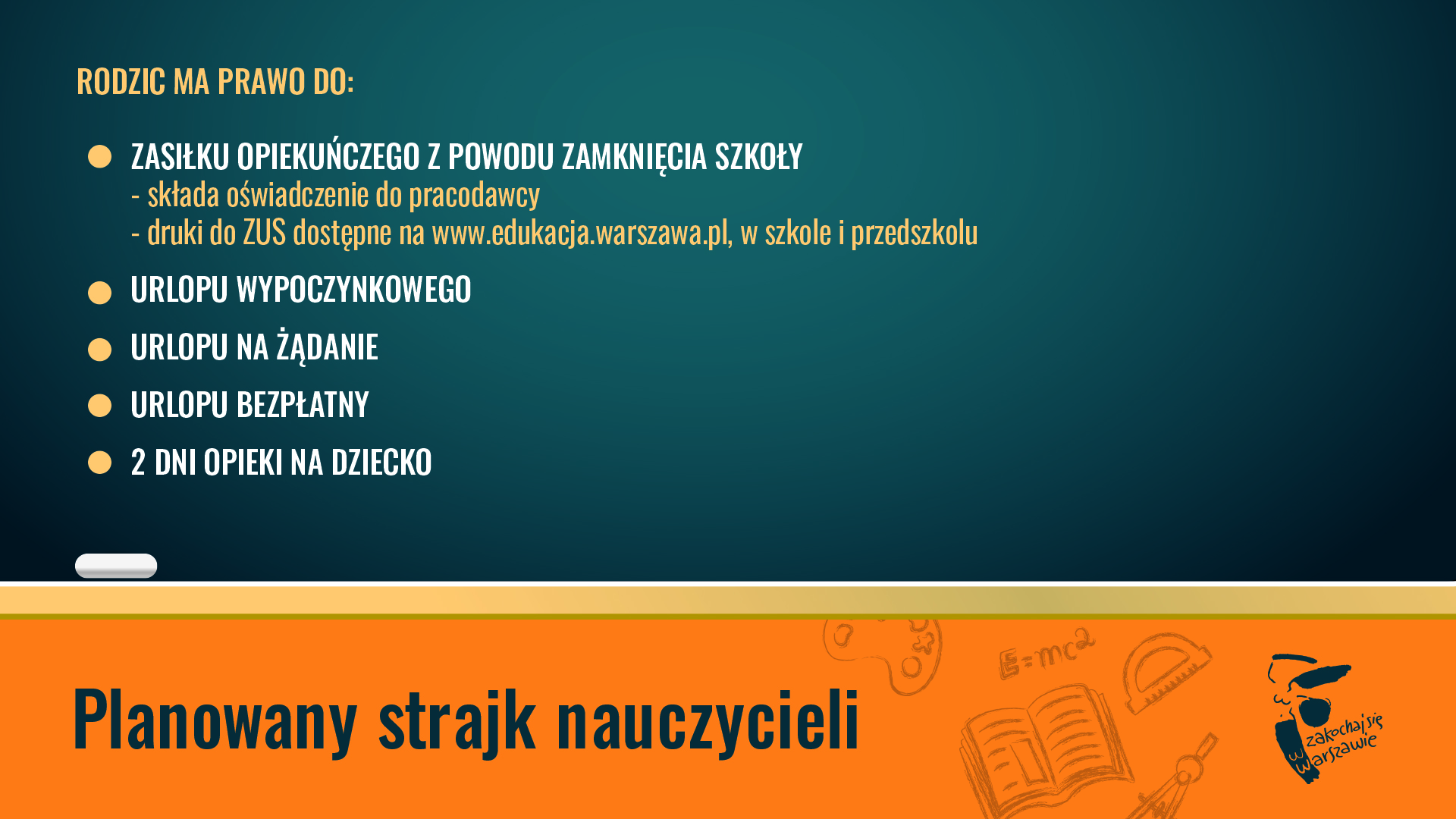 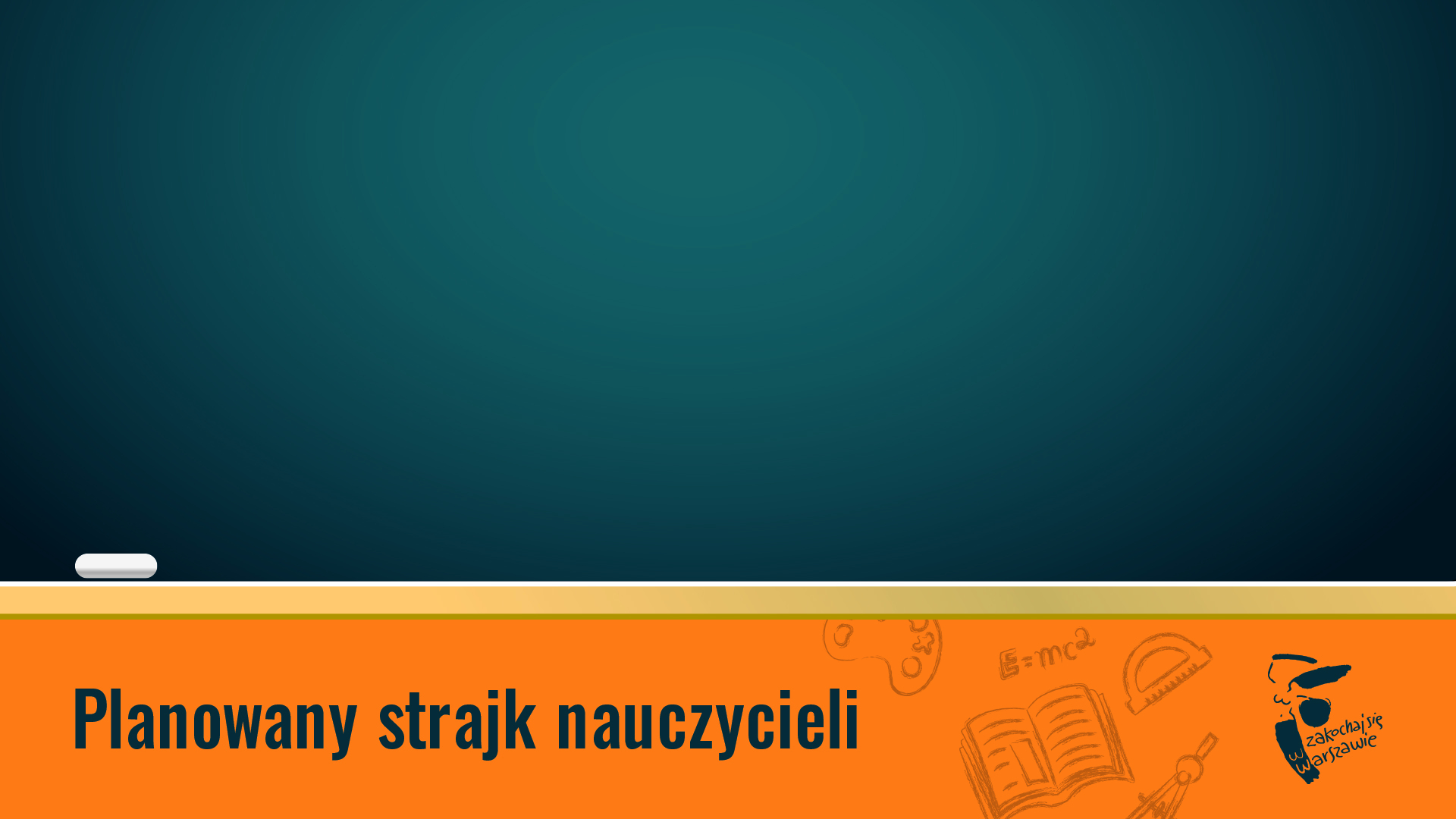 Linki do druków ZUS poniżej:
Oświadczenie dla pracodawcy
https://www.zus.pl/wzory-formularzy/zasilki/zasilek-opiekunczy/-/publisher/details/1/oswiadczenie-zas-36/ZAS_36
Wniosek Z-15A o zasiłek opiekuńczy z powodu sprawowania opieki nad dzieckiem:
https://www.zus.pl/wzory-formularzy/zasilki/zasilek-opiekunczy/-/publisher/details/1/wniosek-z-15a/ZUS_Z-15
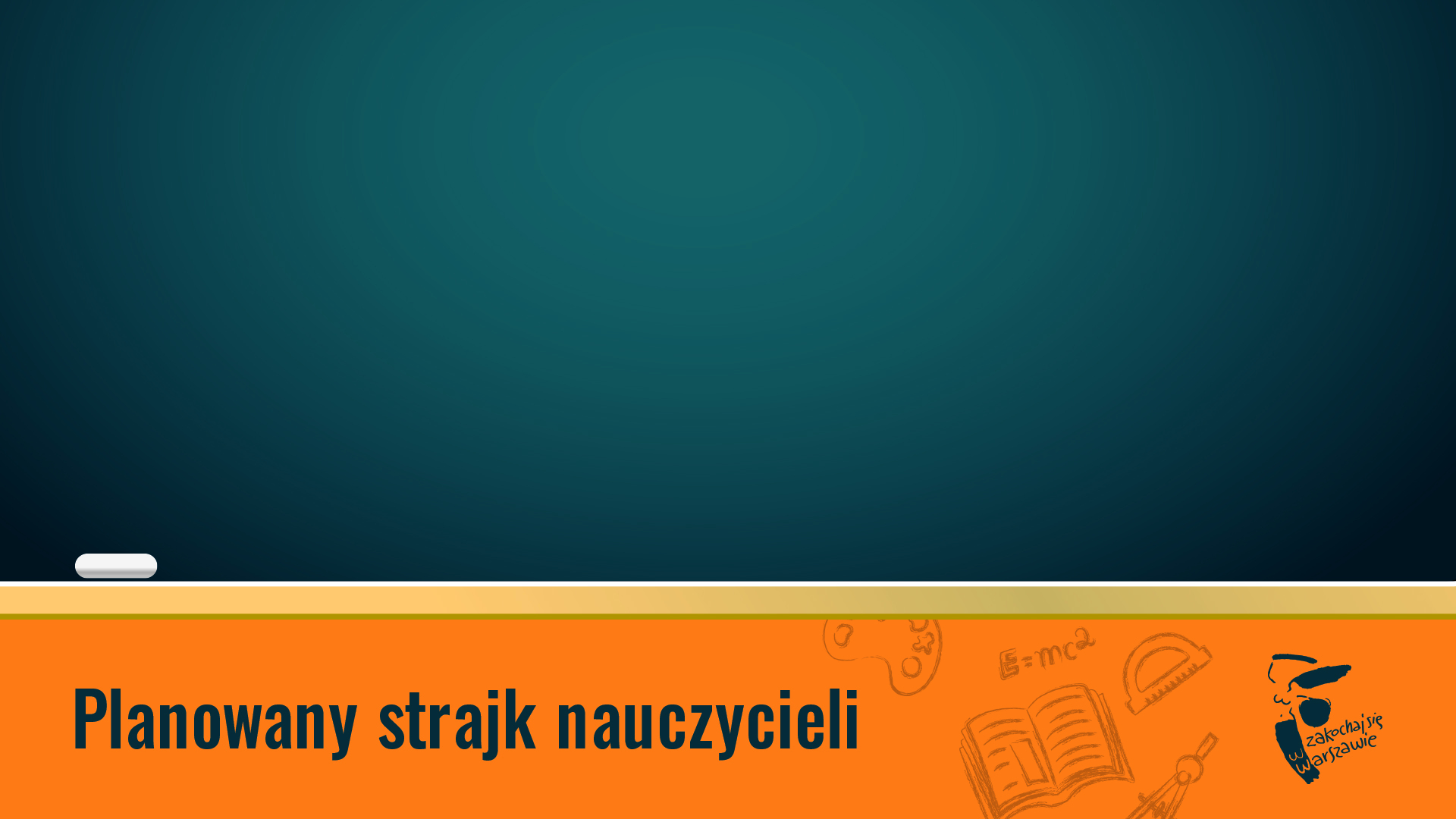 Numery telefonów do koordynatorów dzielnicowych:
Wydział Oświaty i Wychowania

Sylwia Firląg - Dutkiewicz (22) 44-33-811

Agnieszka Senator  (22) 44-33-897